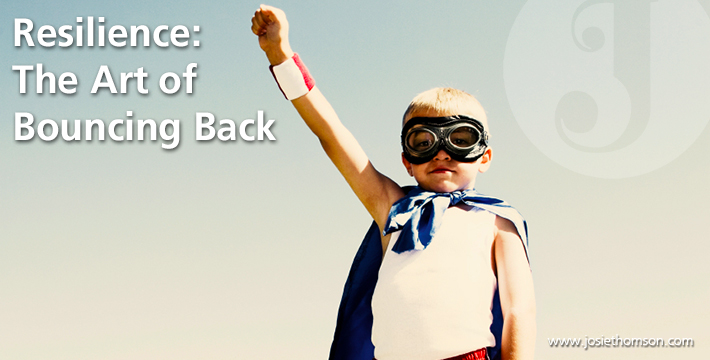 Growth Mindset
S5 PSE
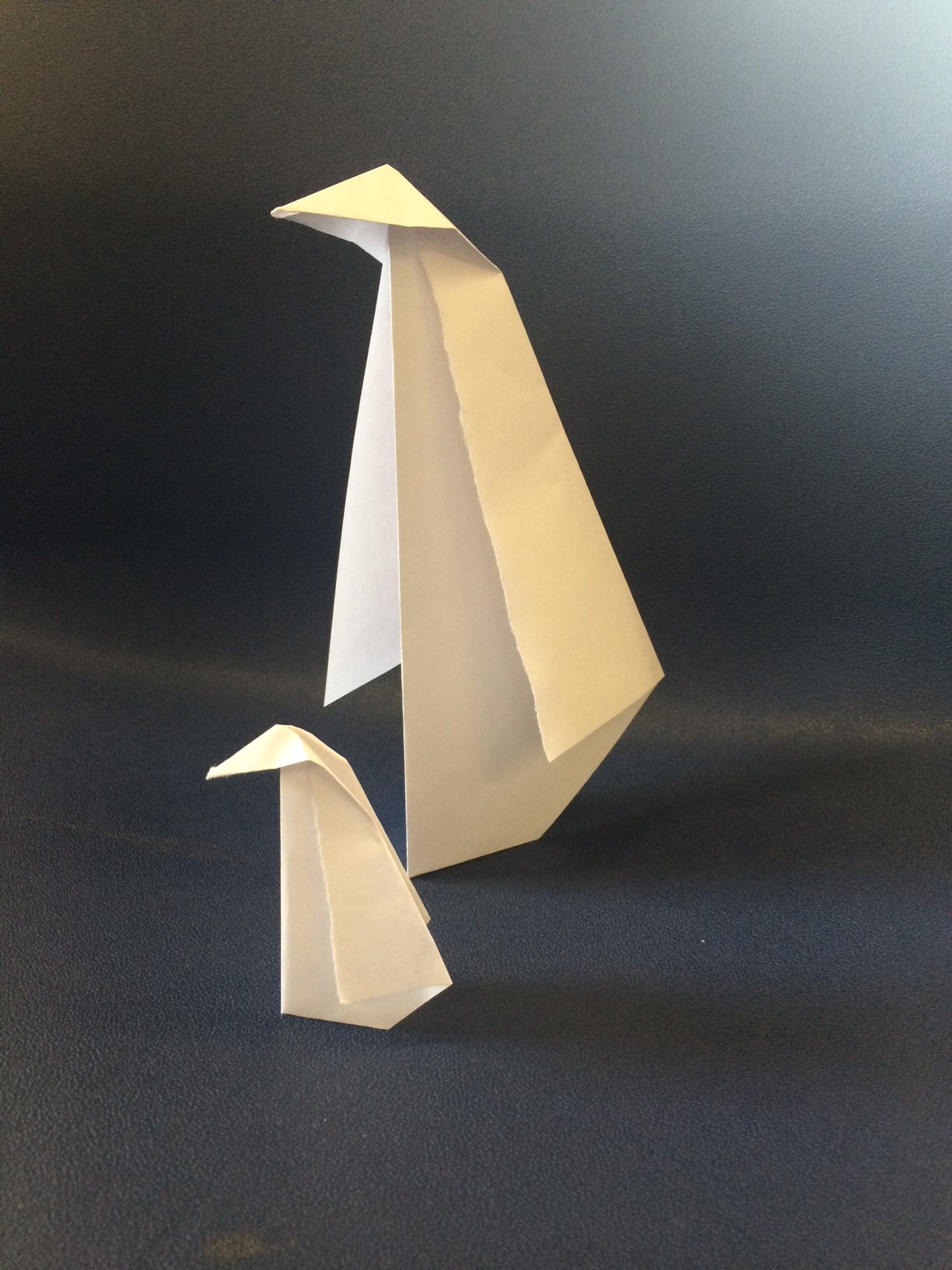 Your challenge is to create an origami penguin from the sheet of paper in front of you.  
Good luck!
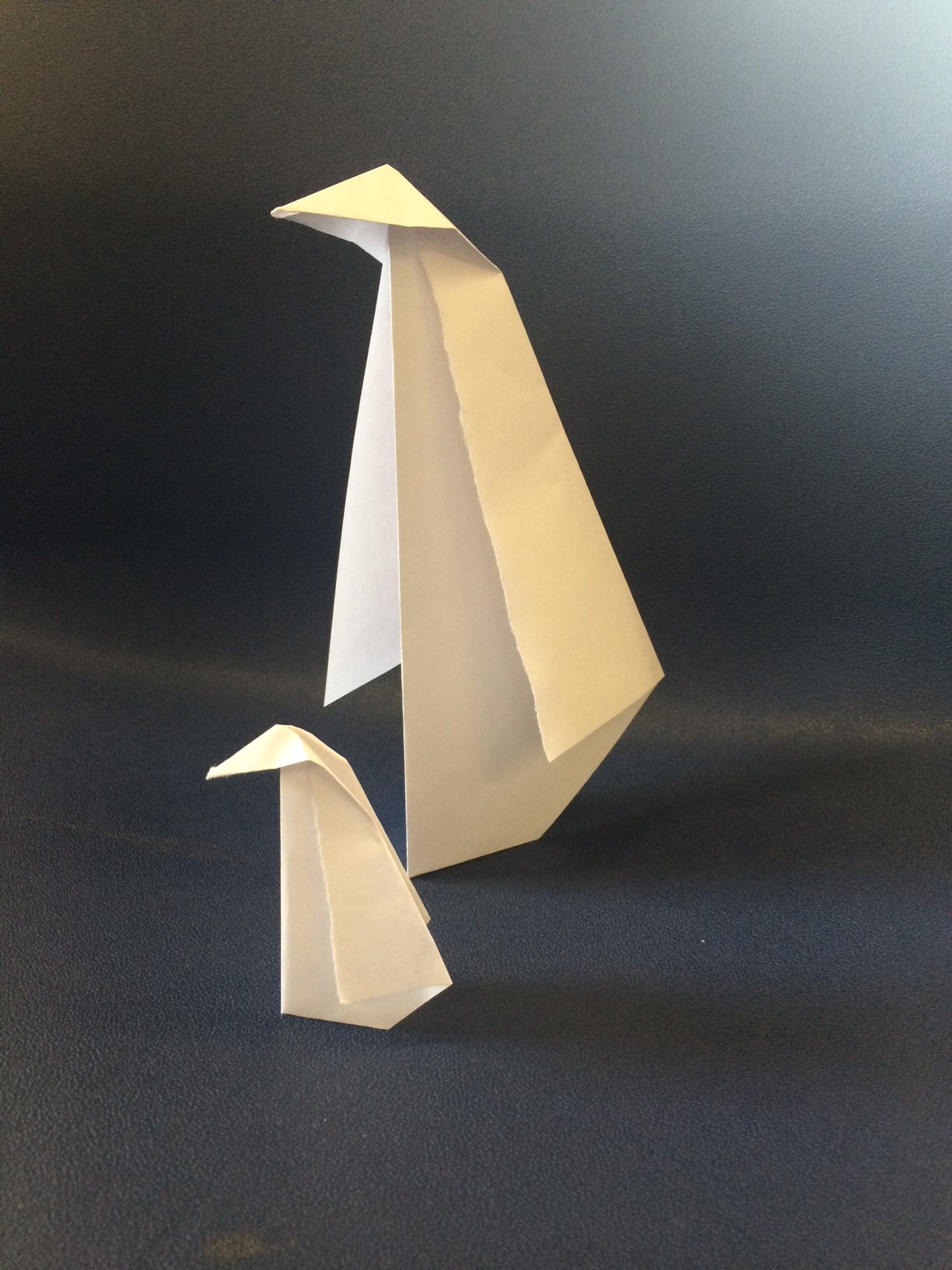 ?
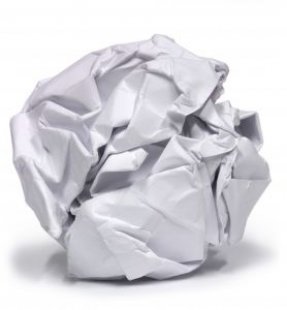 Did you give up immediately?

Did you try and then give up?

Did you expect to fail?

Did you expect to succeed?
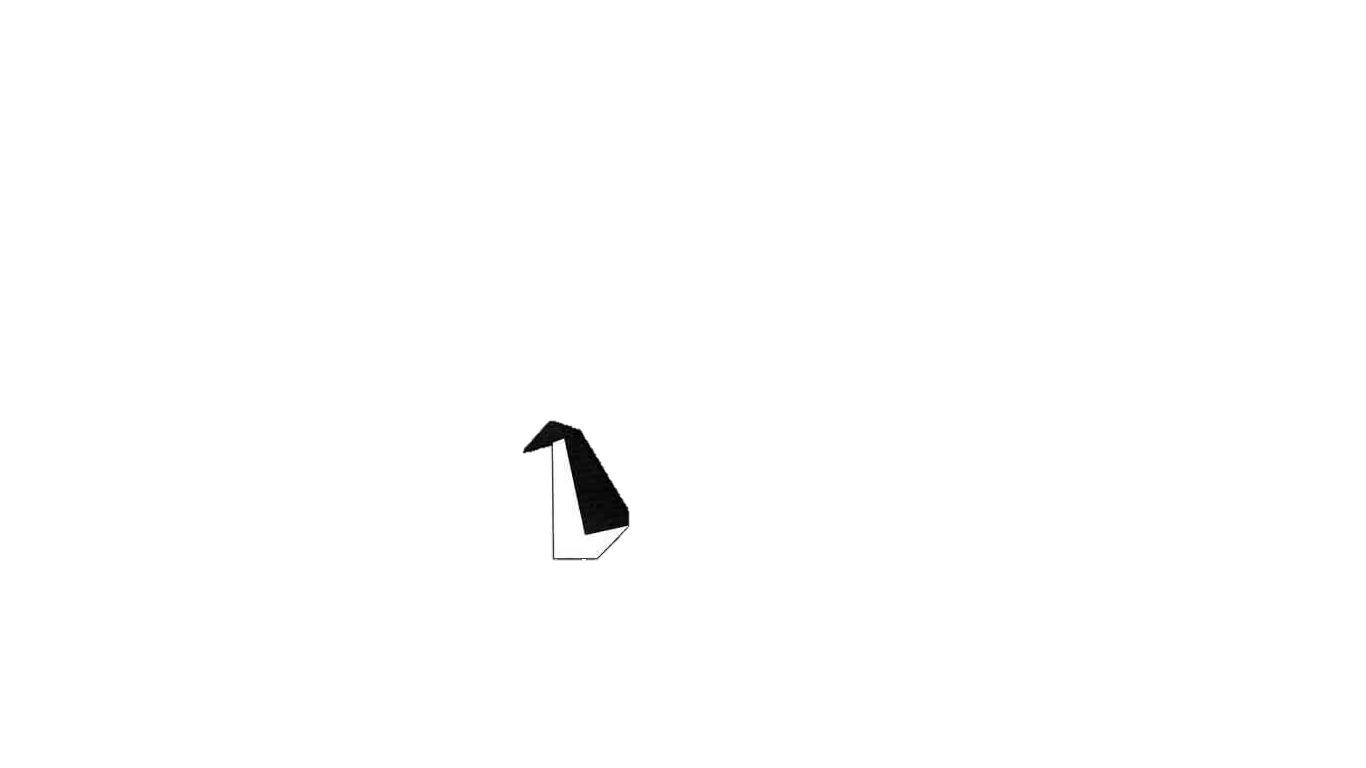 [Speaker Notes: What happens in school when we a faced with a difficult task?]
A mindset is a way of thinking that affects how you attempt activities and tasks.
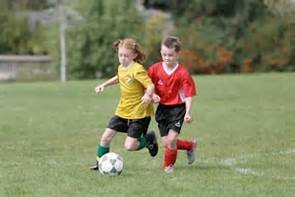 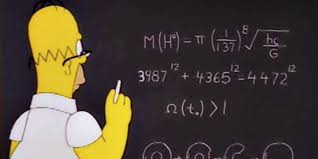 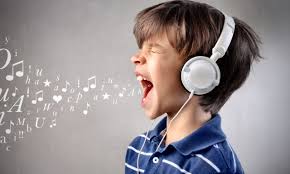 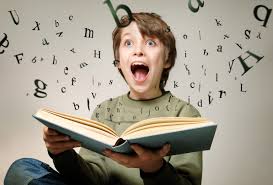 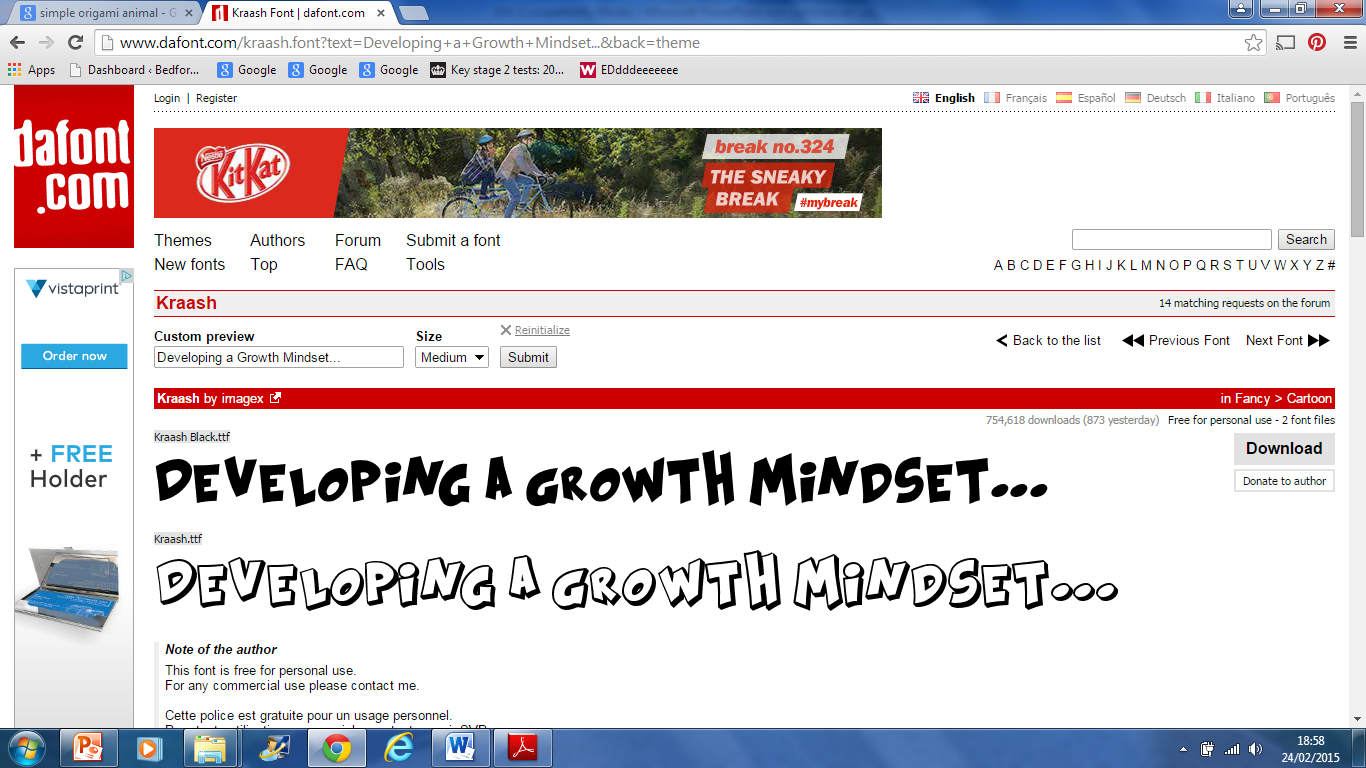 
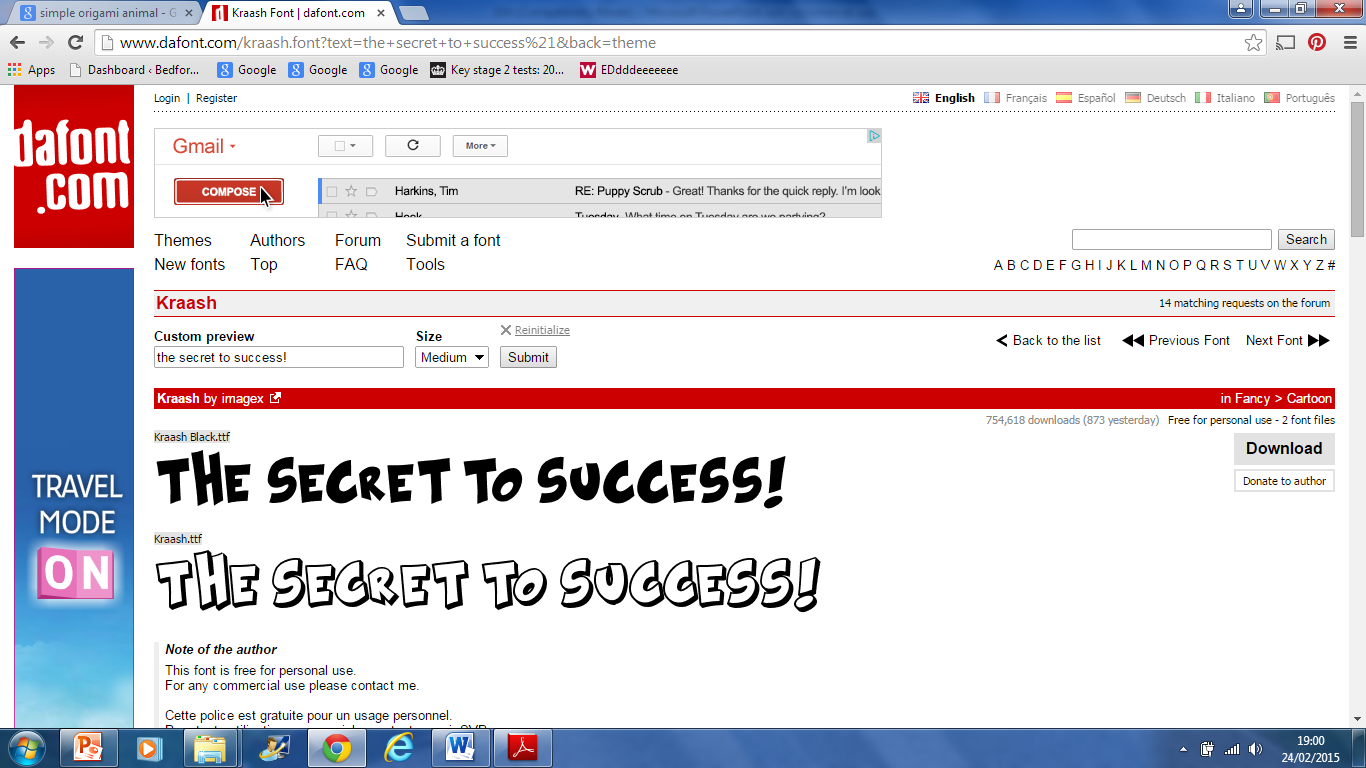 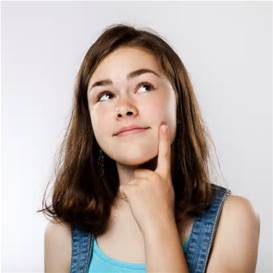 [Speaker Notes: Stand on one side if you think that people are born smart. True or False]
A fixed mindset is the belief that no matter how hard you try, skills and abilities cannot be developed. You are either born smart and talented or you are not.
A growth mindset is the belief that skills and abilities can be developed over time, through dedication, practice and hard work.
Which one are you?
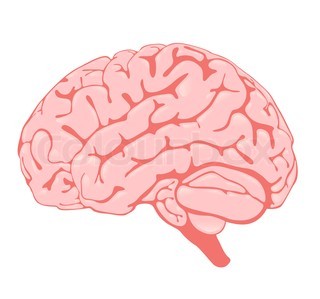 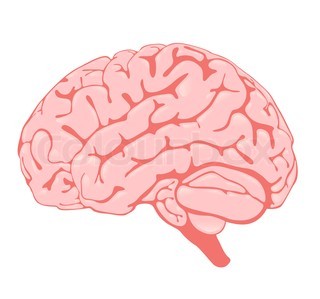 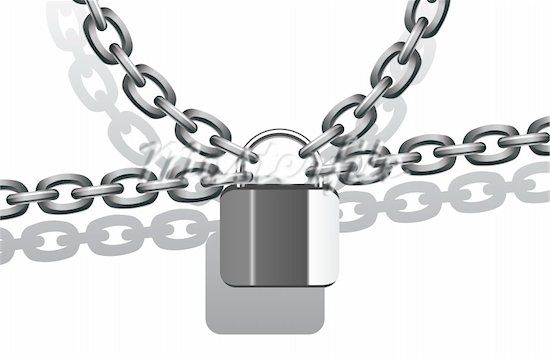 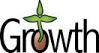 Or a
?
Mindset
Fixed 
Mindset
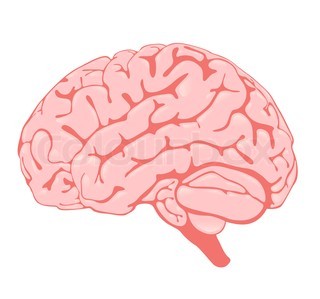 How does your brain work?
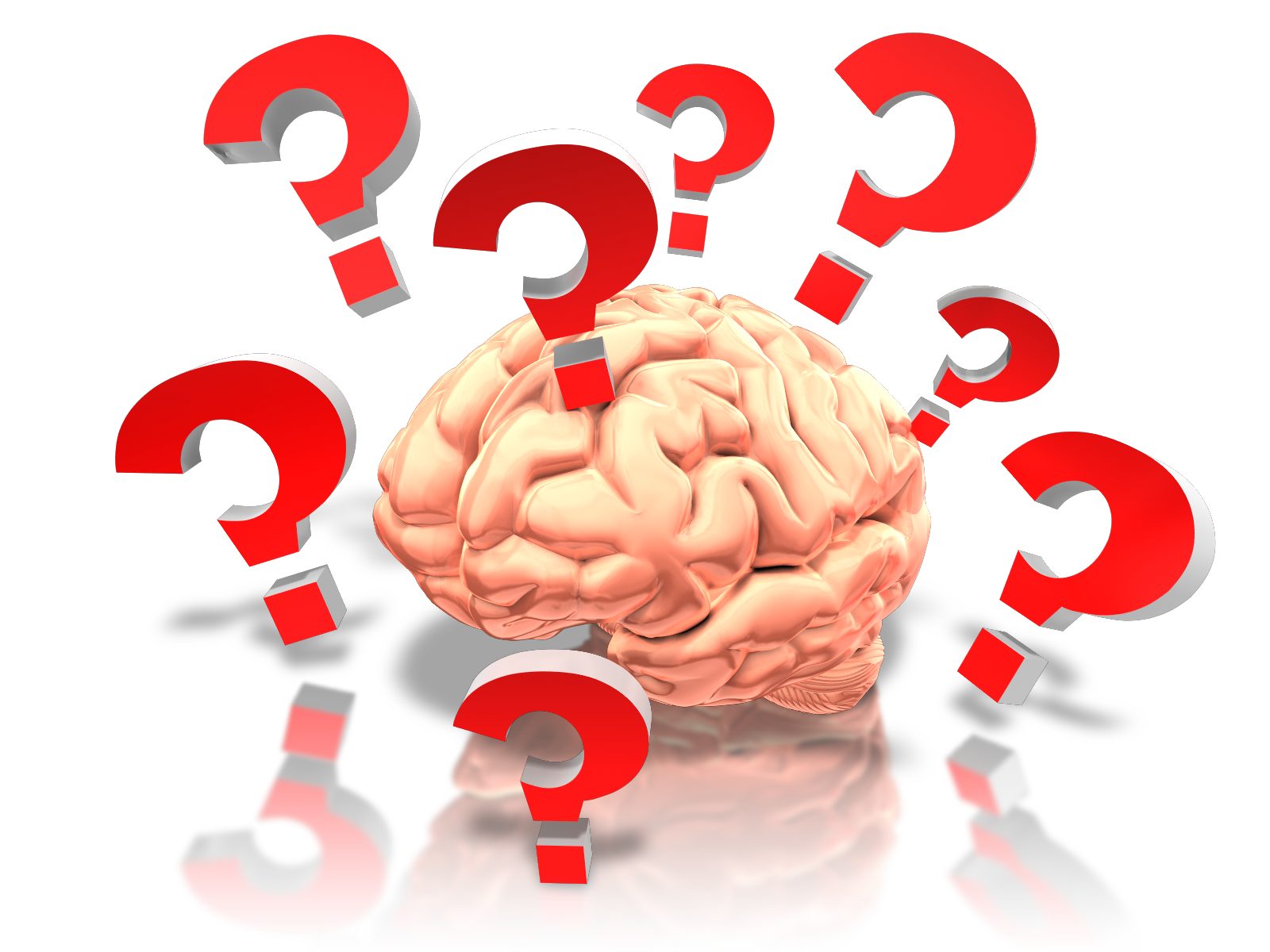 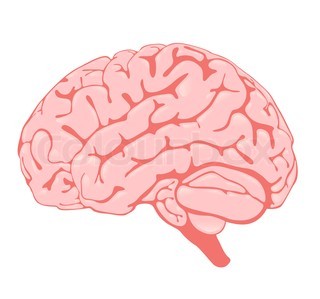 [Speaker Notes: Did you know that your brain is like a muscle?

What happens when you work out a muscle? 

Yes, it changes and gets stronger when you use it. 

Show video clip: The Learning Brain (up to 3:28)

https://www.youtube.com/watch?v=cgLYkV689s4]
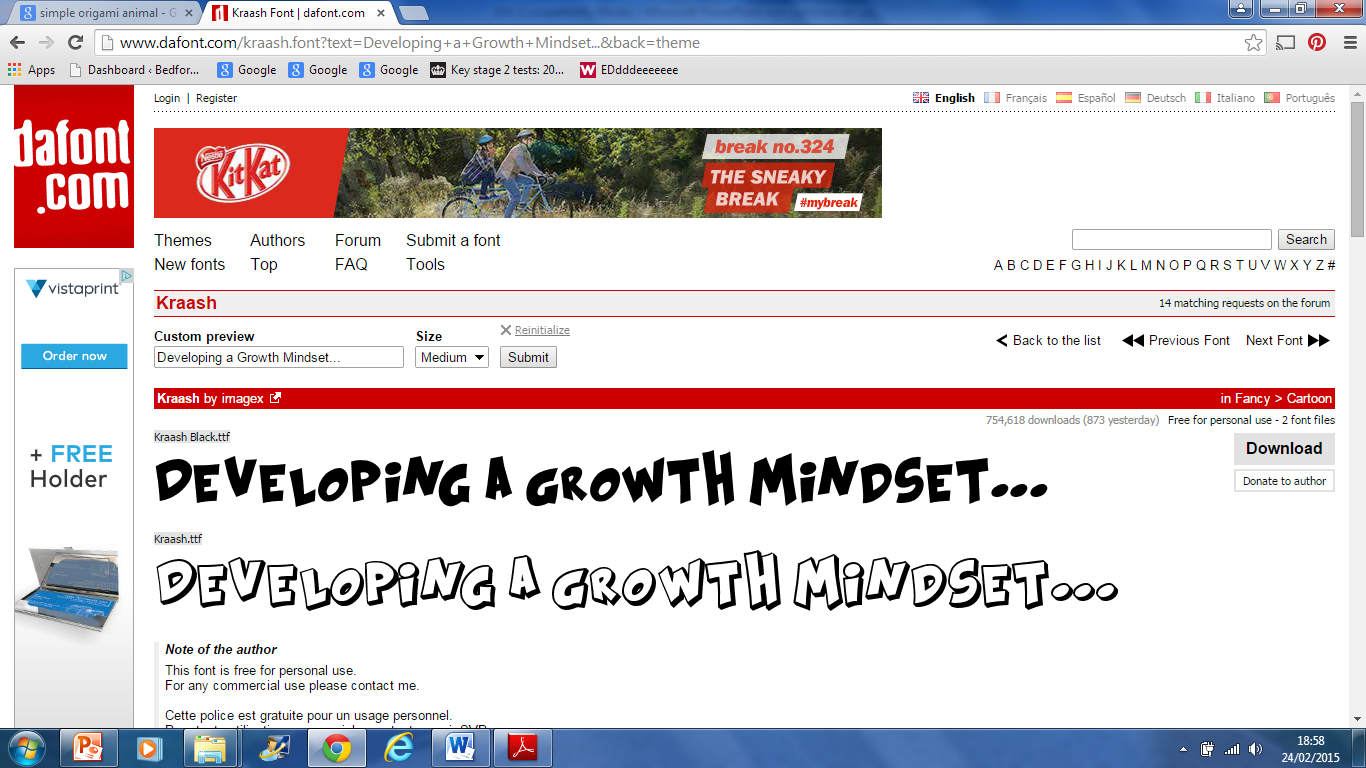 
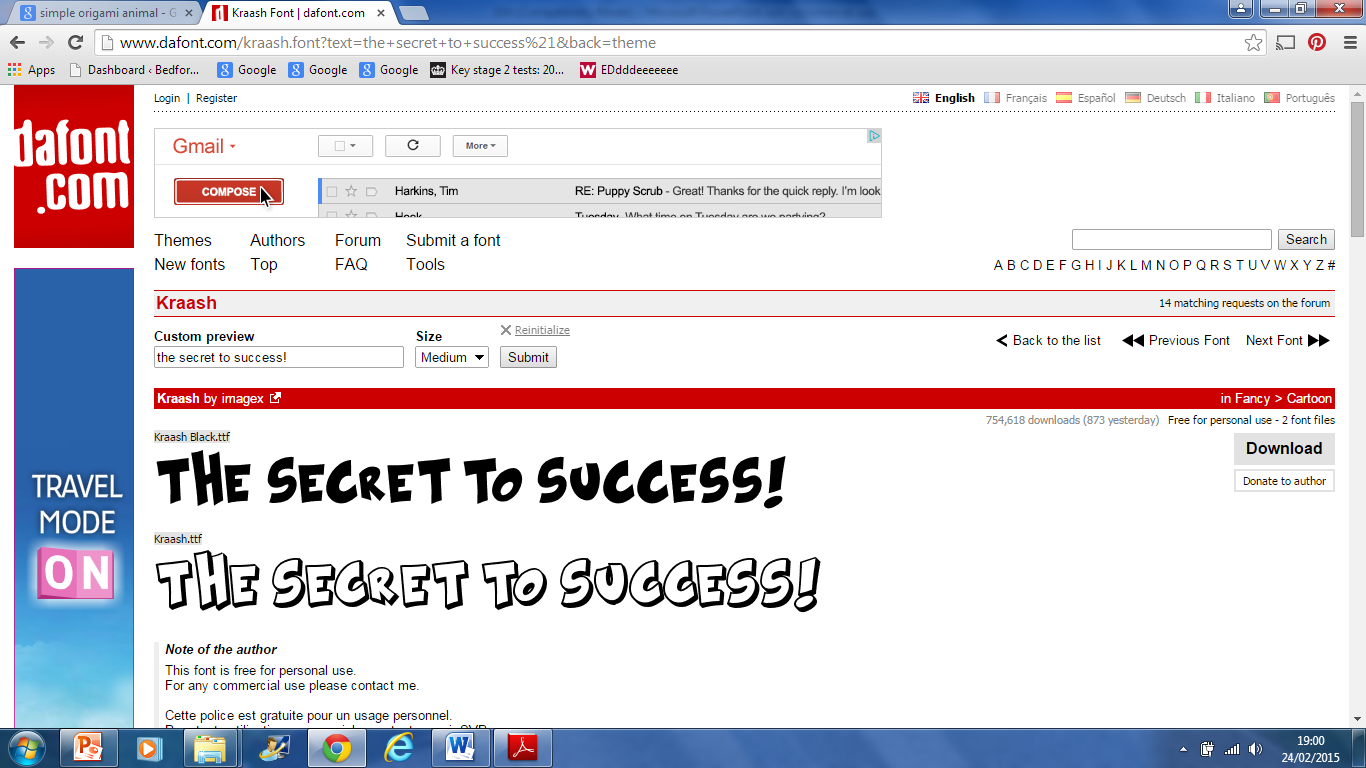 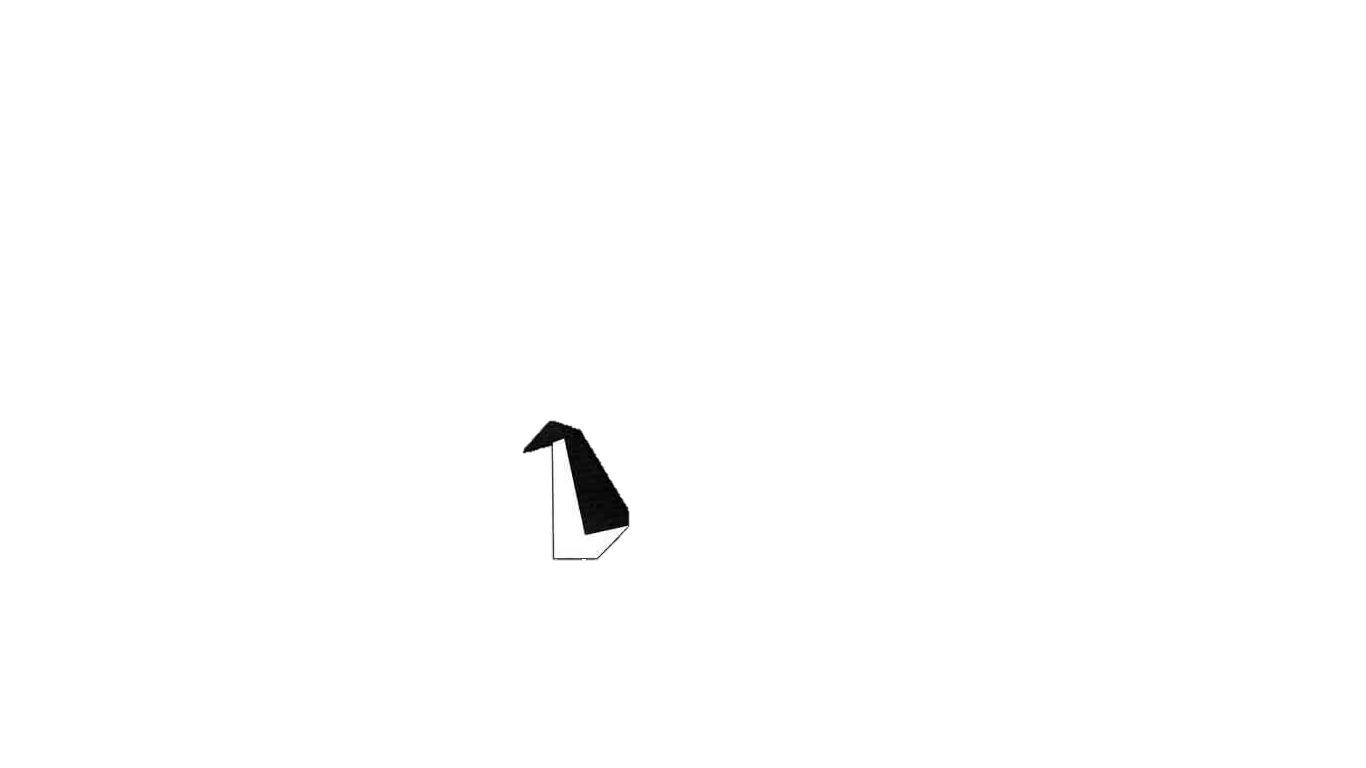 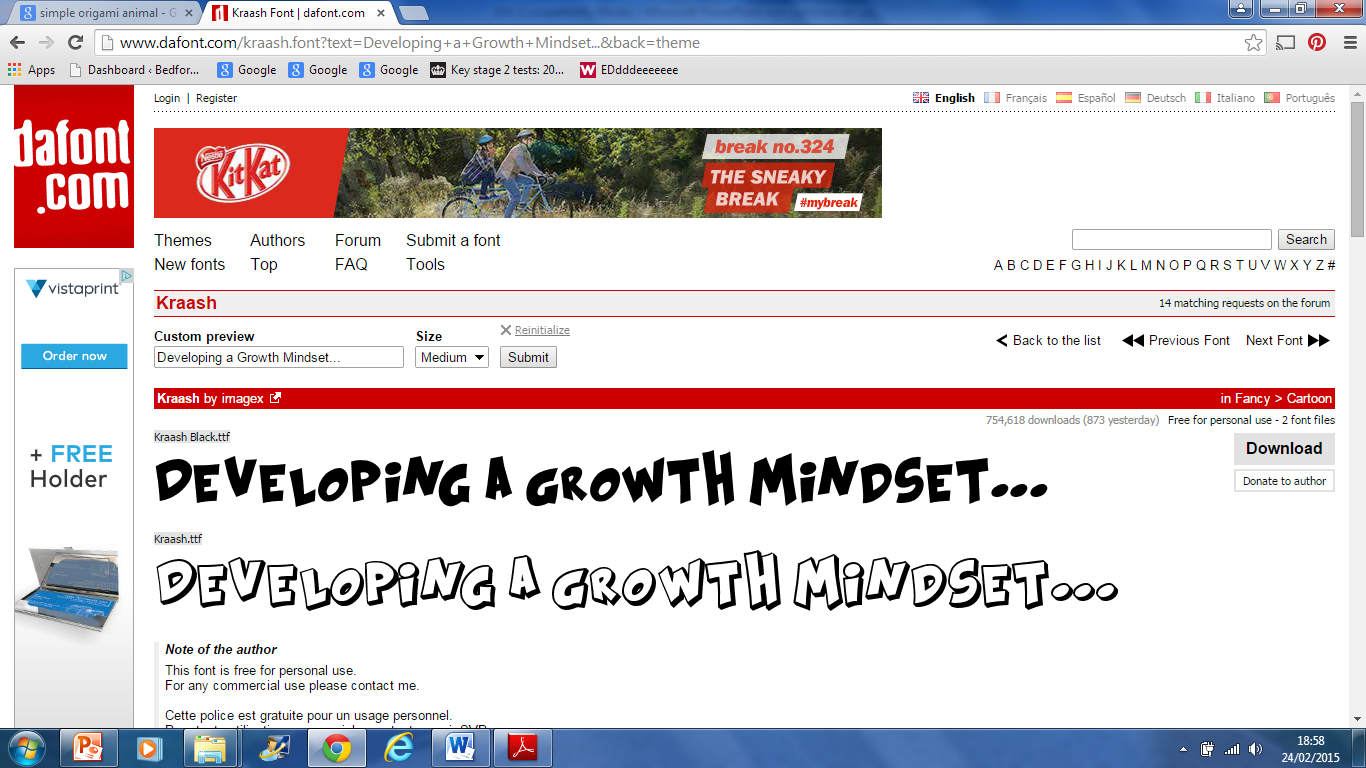 
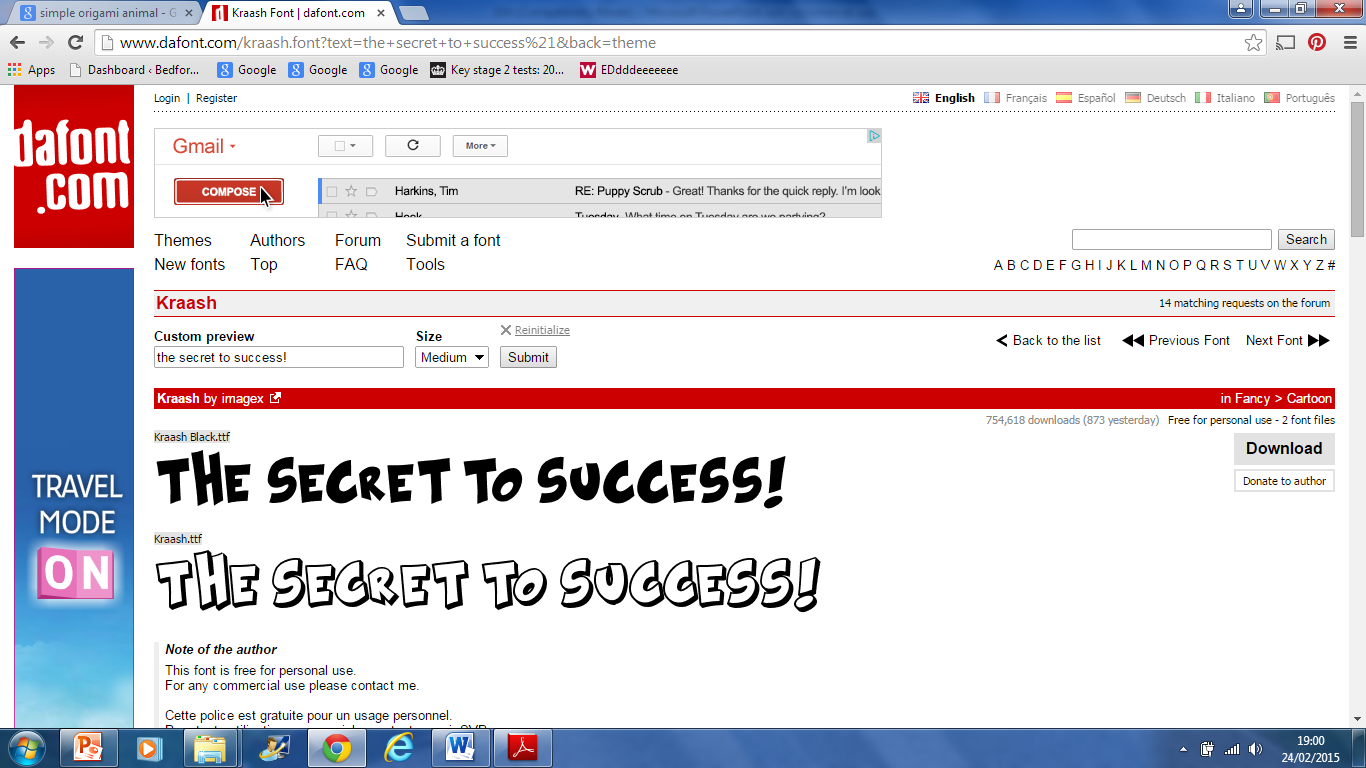 Remember making a mistake helps us to learn too! 
Making mistakes 		   is a GOOD thing as long as we use our mistakes as an opportunity to learn and understand things better.
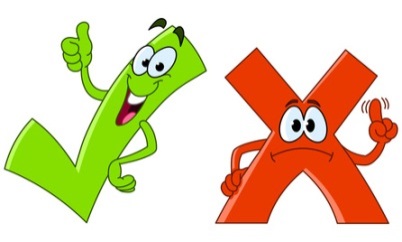 [Speaker Notes: What can we do if we get stuck ?]
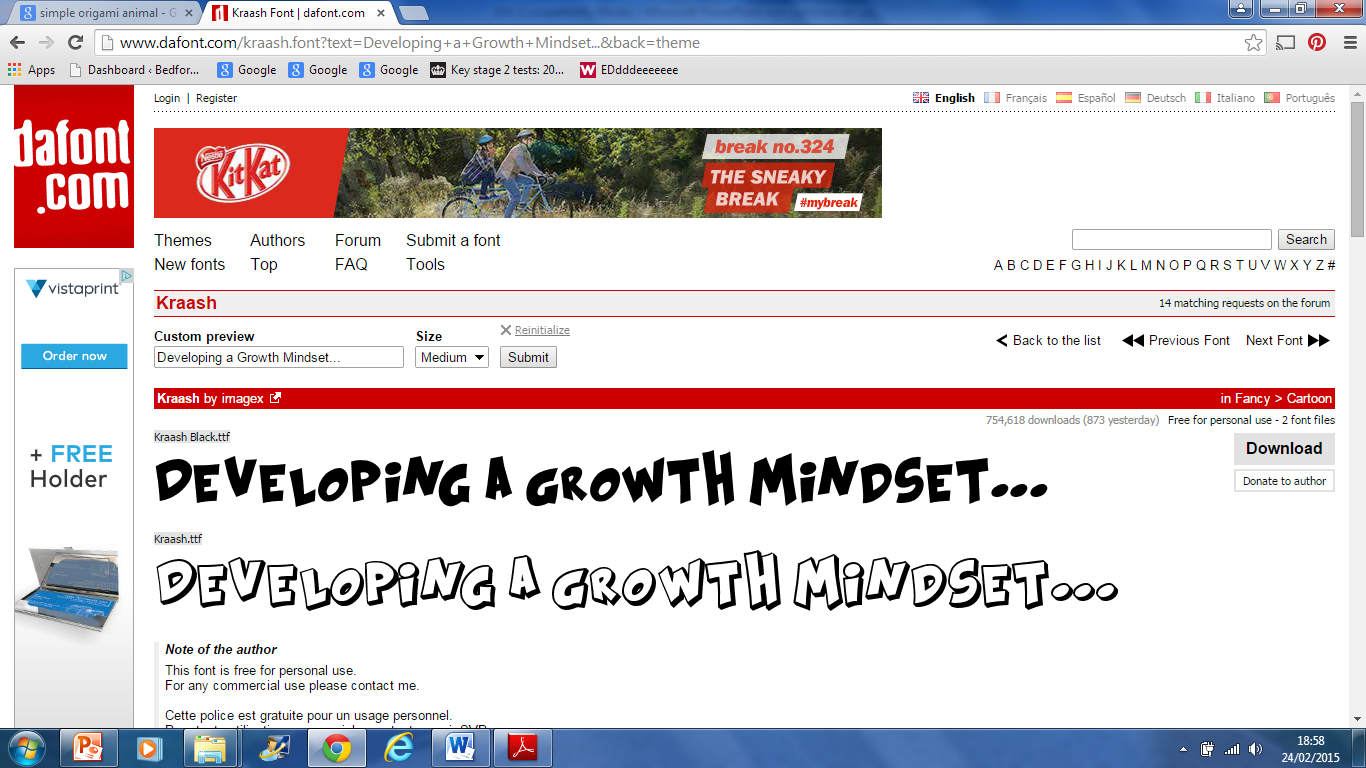 
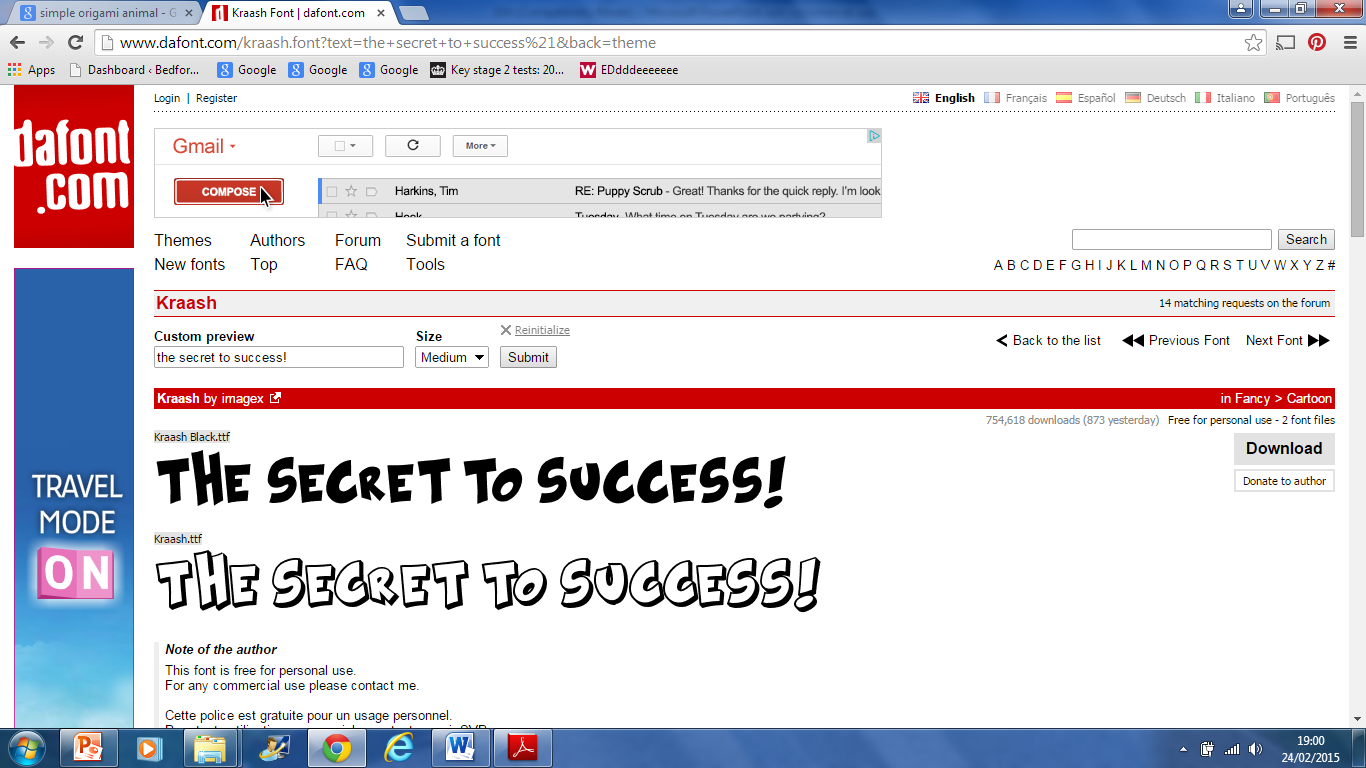 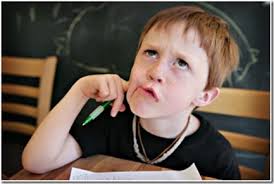 What can we do if we get stuck ?
Ideas please …….
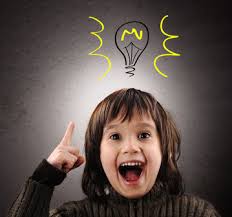 Ask yourself some questions…


Have I done something like this before?
What strategy could I use try to and figure this out?
Is there something or someone who could help me out? 
What about skipping a part and moving onto the next part. YOU can always go back later. 
Is this working? If not what else can I do?
Ok. Lets go and grow our brains!
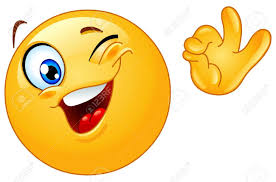 [Speaker Notes: I want you to have another go at creating an origami penguin, but this time you’ll have instructions.  
I want the penguin to be a reminder to you that, over time and with a  bit of help and a positive attitude, everyone can achieve success]